Welcome to my session
শিক্ষক পরিচিতিঃ
অজিত কুমার দেবনাথ
চিফ ইন্সট্রাক্টর (নন-টেক)
বাংলাদেশ সার্ভে ইনস্টিটিউট
কুমিল্লা
আজকের পাঠ
অনির্দিষ্ট যোগজীকরণ
(Indefinite integrals)
অধ্যায় -১১
প্রয়োজনীয় সূত্র
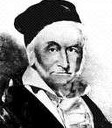 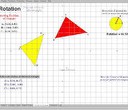 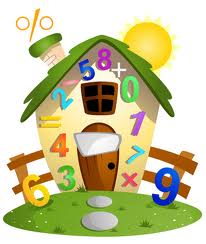 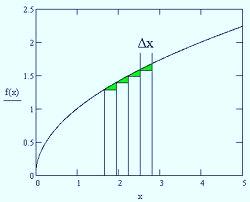 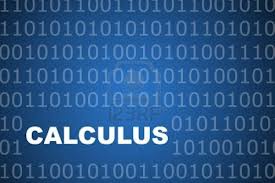 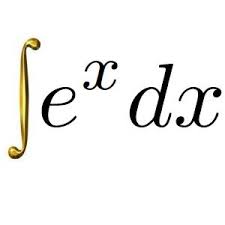 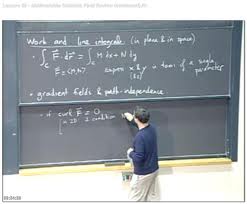 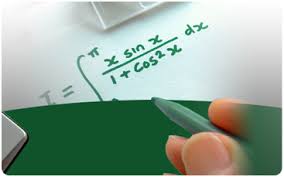 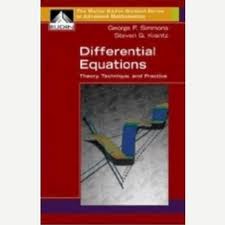 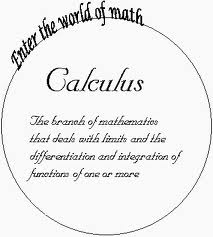 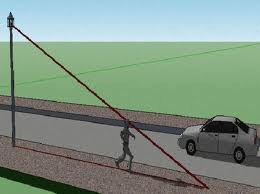 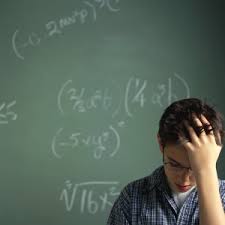 বাড়ির কাজ
তোমার বইয়ের আলোচ্য সংক্লিষ্ট বিভিন্ন নিয়মের কমপক্ষে দুটি করে
সমস্যার সমাধান করবে।
THANKS